Secure Application Design
Pertemuan 12
Prodi Sistem Informasi - Fakultas Ilmu Komputer
Desain
Secure SDLC
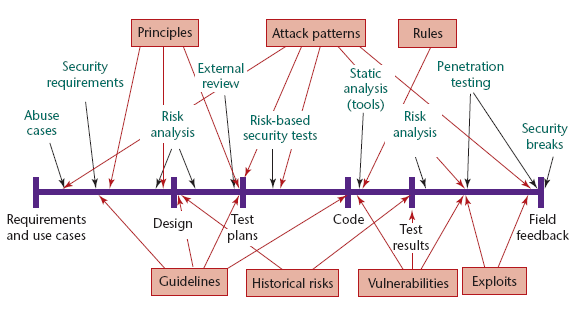 2
Masalah Desain
Masalah desain terkait business logic flaw(bukan bugs karena kode belum dibuat)
Memperbaiki masalah (security) yang terjadi di production 100x lebih mahal daripada ketika pada fase desain
specification  architectural blueprint code
3
Desain
Bentuknya seperti apa?
Flowchart
DFD
UML
Deskriptif (teks dan gambar) dengan bahasa natural
4
Desain
Requirement mendefinisikan sesuatu yang harusnya terjadi dan kemudian diimplementasikan melalui desain
Kondisi normal
Spesifikasi  Implementasi
Multiplier (spec.)  Multiplier (impl.)
(testing? verification?)
5
Security Design (Desain Keamanan)
Mendefinisikan sesuatu yang tidak boleh terjadi (dari kacamata security)
Safety?

Abuse | misuse | pelanggaran kebijakan
Desain keamanan berupa kendali (control) yang diterapkan terhadap hal di atas
6
Contoh #1
Requirement
Pengguna tidak boleh login dari dua (2) tempat yang berbeda (parallel/concurrent login)
Ada skenario pengujian login dari 2 IP yang berbeda pada saat yang bersamaan
Bagaimana caranya? Manual? Otomatis?
Desain kendali
Cookies + nomor IP + jenis browser + identitas komputer lainnya
Pemberitahuan (dan pencatatan) kejadian
7
Contoh #2
Password recovery
Pertanyaan yang sudah dipersiapkan
Warna favorit?
Nama binatang peliharaan (pets)?
Jawaban yang terbatas jumlahnya atau mudah ditebak
Tebak warna: merah, biru, hijau, ...
Kasus Paris Hilton, nama pets diketahui (via media entertainment)
Data via faceboook (social media lainnya)
8
Desain Kendali
Bagaimana mendeskripsikannya?
Sama dengan metoda yang digunakan untuk mendeskripsikan desain
Use case
9
Software Security Design Considerations
Confidentiality Design
Menggunakan kriptografi
Integrity Design
Menggunakan hash functions
Availability Design
Data replication?
Authentication Design
SSO?
Authorization Design
Roles, separation of duty, least priviledge
Auditing/Logging Design
10
Secure Design Principles
Least privilege
Separation of duties
Defense in Depth
Fail Secure
Economy of Mechanism
Complete Mediation

Source: Mano Paul, “Official (ISC)2 Guide to the CSSLP”, CRC Press, 2011
Open Design
Least Common Mechanism
Psychological Acceptability
Leveraging Existing Components
11
Least Privilage
Gunakan access rights (privilage) se-minimal mungkin
Terkait dengan konfigurasi bukan softwarenya
Modular programming
Contoh
Database: tidak menggunakan “sa” (admin) untuk aplikasi
Web: apache menggunakan “www-data” bukan “root”
Mail: postfix menggunakan user yang berbeda untuk menerima email dan menulis mailbox
12
Separation of Duty
Fungsionalitas dipisahkan (compartementalize)
Memisahkan kunci kriptografi (splitting keys)
13
Defense in Depth
Layered defense (berlapis-lapis)
Masalah (vulnerability) di satu tempat tidak menjadikan total compromise
Contoh
Menggunakan zona security yang berbeda
Menggunakan input validation, stored procedures, tidak memperkenankan dynamic query construction
14
Fail Secure
Bila gagal, masuk ke zona secure
Contoh
Gagal login beberapa kali, account dikunci
Pesan kesalahan (error messages) tidak mengungkapkan rahasia (non-verbose)
Error ... /to/some/path/file
Hati-hati untuk tidak menjadi DoS(bergantung kepada kebijakan)
15
Economy of Mechanism
“the more complex the design of the software, the more likely there are vulnerabilities”
Fungsi dan pengamanan yang tidak dibutuhkan (berlebihan) harus dihindari
Simplicity ... Zen … Kemudahan
Security vs Usability
Dibahas di bagian “psychological acceptancy”
16
Complete Mediation
Access request harus diuji setiap saat
Contoh
URL dengan user=budi diganti menjadi rahardjo ternyata menampilkan data “rahardjo” tanpa harus login
Tidak boleh bergantung hanya kepada client-side, cookie-based caching of authentication credentials
Instruksi “jangan tekan tombol lebih dari sekali” tidak efektif
17
Open Design
Pisahkan kerahasiaan dengan desain
Contoh algoritma kriptografi yang memisahkan antara algoritma dan kunci-nya
Algoritma dapat direview tanpa merisikokan kerahasiaan. (Contoh algoritma yang terbuka AES, RSA, dll.)
Lawannya adalah security through obscurity
Tingkat kerahasiaan software bergantung kepada kerahasiaan desain. Harus dihindari. Bocornya desain berdampak kepada gagalnya keamanan
Desain harus terbuka untuk review (scrutiny)
Hard coding informasi yang sensitif berbahaya
18
Least Common Mechanism
Mekanisme yang sama (common) untuk pengguna / proses dengan tingkat otoritas yang berbeda tidak boleh digunakan bersama (shared)
Potensi terjadinya kebocoran informasi
Harus dikotak-kotakkan
19
Psychological Acceptability
Security mechanism should be designed to maximize usage, adoption, and automatic application
Penerapan pengamanan diusahakan tidak menyulitkan pengguna. Jika tidak, akan terjadi masalah keamanan di tempat lain
Aturan / desain: “password harus kompleks dan sering diubah”
Pengguna kesulitan mengingat password (yang selalu berubah)
Pengguna menuliskan password tersebut di kertas dan menyimpannya dekat kompyter
20
Psychological Acceptability (cont.)
Penerapan pengamanan harus
Mudah digunakan
Tidak mengubah accessibility
Transparan terhadap pengguna
21
Leveraging Existing Components
Menggunakan komponen / layanan yang sudah tersedia (daripada membuat sendiri)
Menggunakan algoritma kriptografi yang sudah terbukti aman
Menggunakan library yang banyak digunakan
22
Any Question?